В гостях у Маше и Медведя
Цели:
Образовательные: 
- Учить узнавать в окружающих предметах геометрические фигуры;
Учить называть дни недели;
Воспитательные:
Воспитывать навык культуры поведения (девочкам надо уступать);
Развивающие:
- Развивать мелкую моторику рук, внимание, усидчивость, логическое мышление
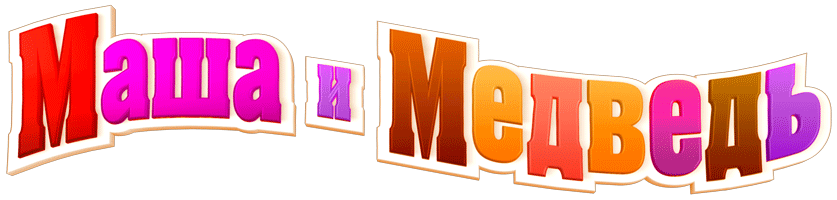 Сидит в корзинке девочкаУ Мишки за спинойОн сам того не ведаянесёт её домой
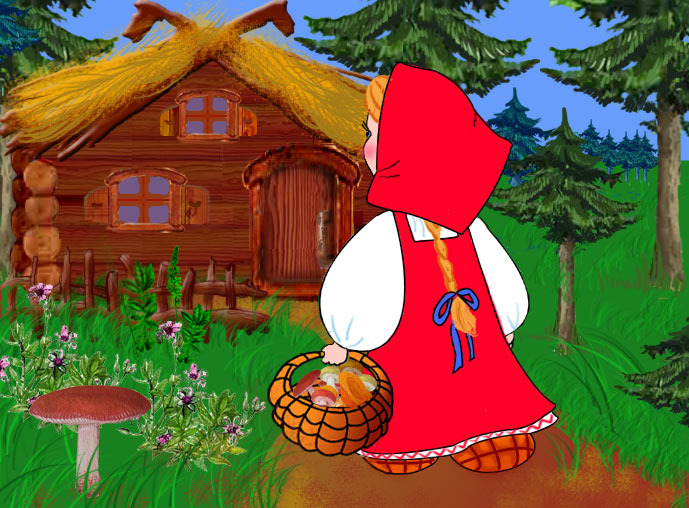 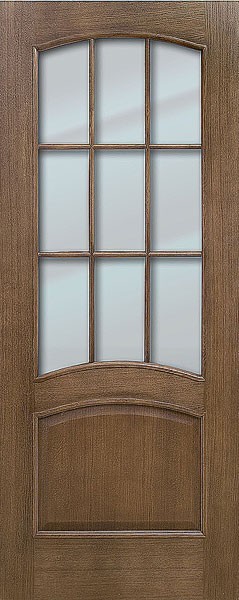 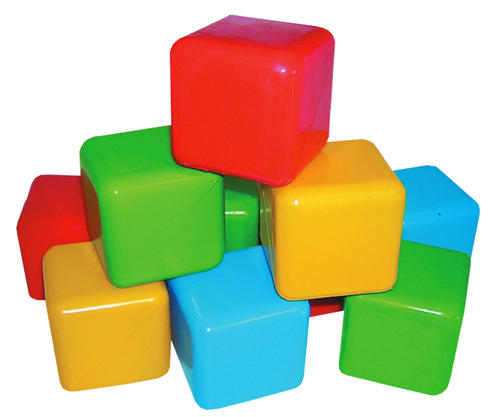 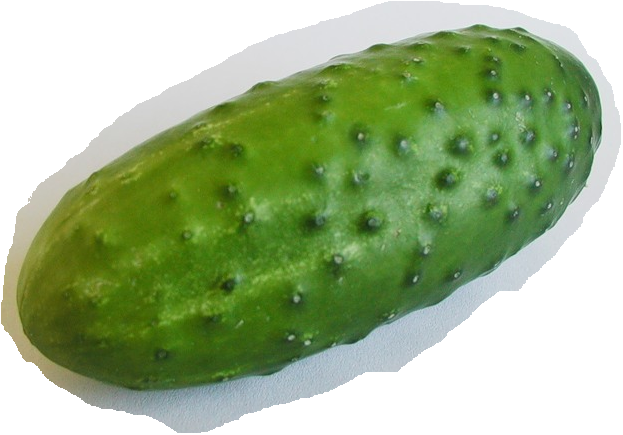 вторник
среда
четверг
понедельник
пятница
воскресенье
суббота
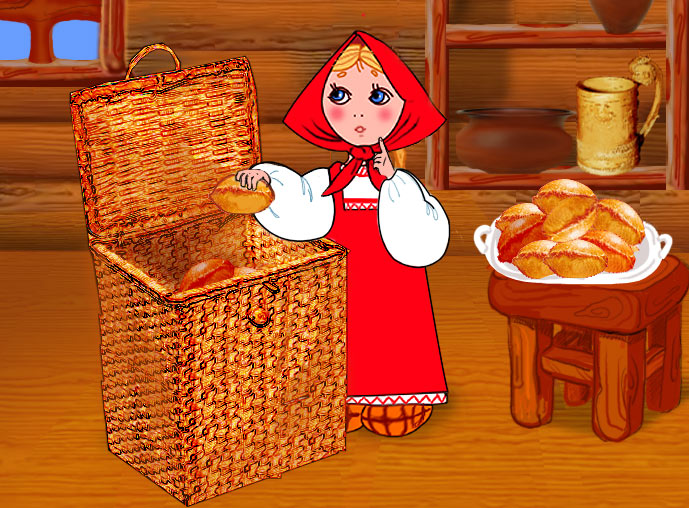 Зайчишкам не будет скучно,Сделаем зарядку дружно?Вправо, влево повернись, Наклонись и поднимисьЛапки кверху, лапки в бокИ на месте скок-скок-скок.А теперь бежим вприпрыжку,Молодцы, мои зайчишки!Замедляйте детки шаг,Шаг на месте, стой!Вот так!
3
2
5
4
2
Спасибо за внимание!
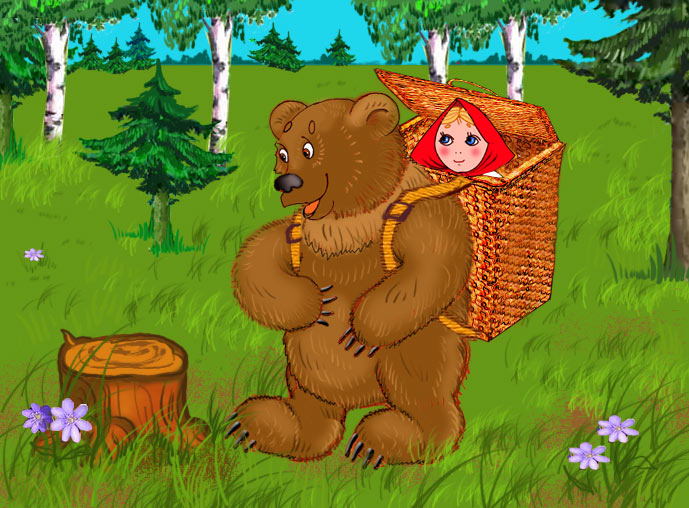 Презентацию подготовила: учитель начальных классов МБОУ СОШ №6 г.Нижнекамска Республики Татарстан, Каюмова Валентина Алексеевна2013 г.